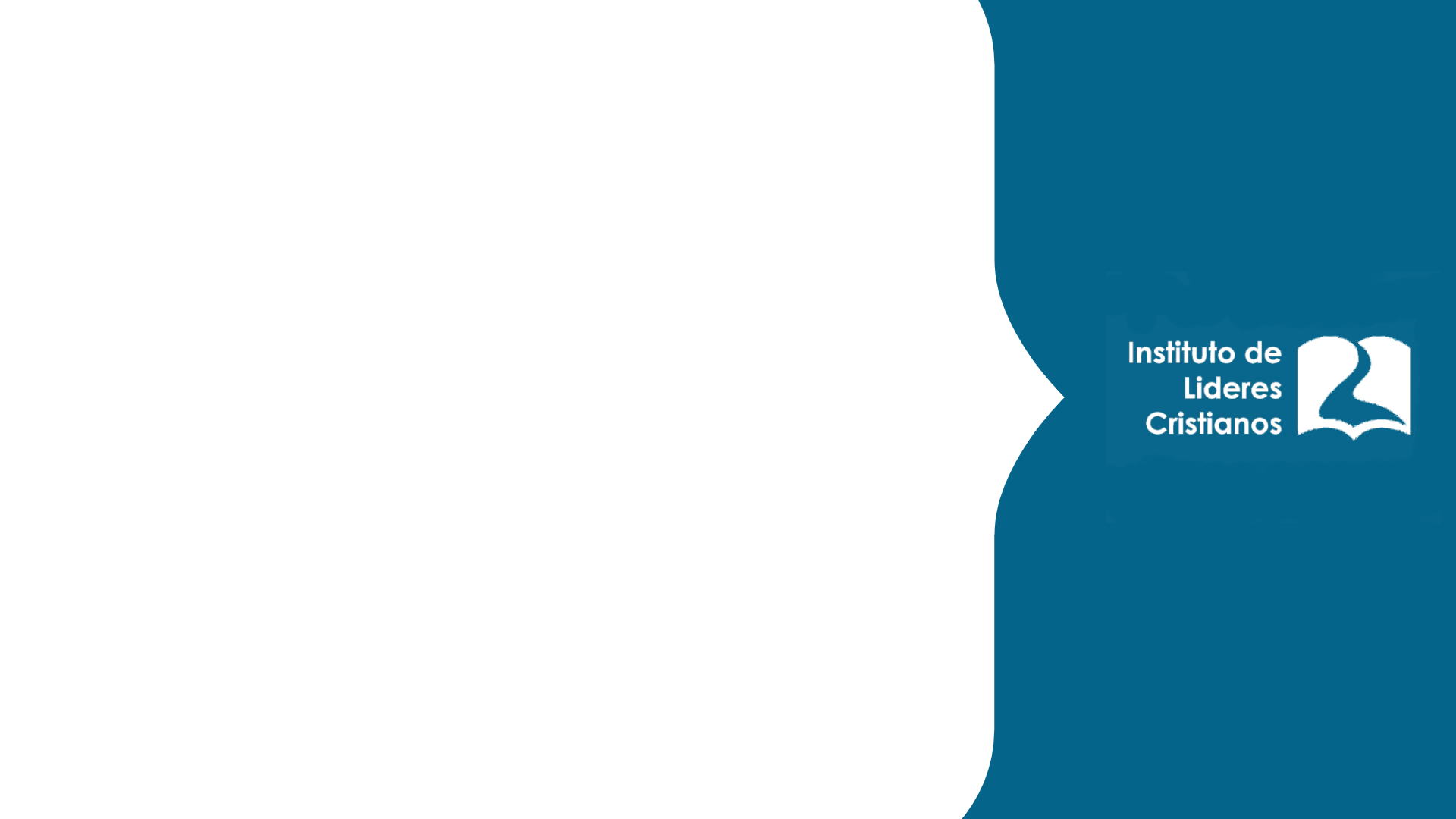 Religiones 
comparativas
Lic. Julio Eduardo Contreras Carrillo
UNIDAD 8: 
EL FENÓMENO DE LAS SECTAS

MASONERÍA
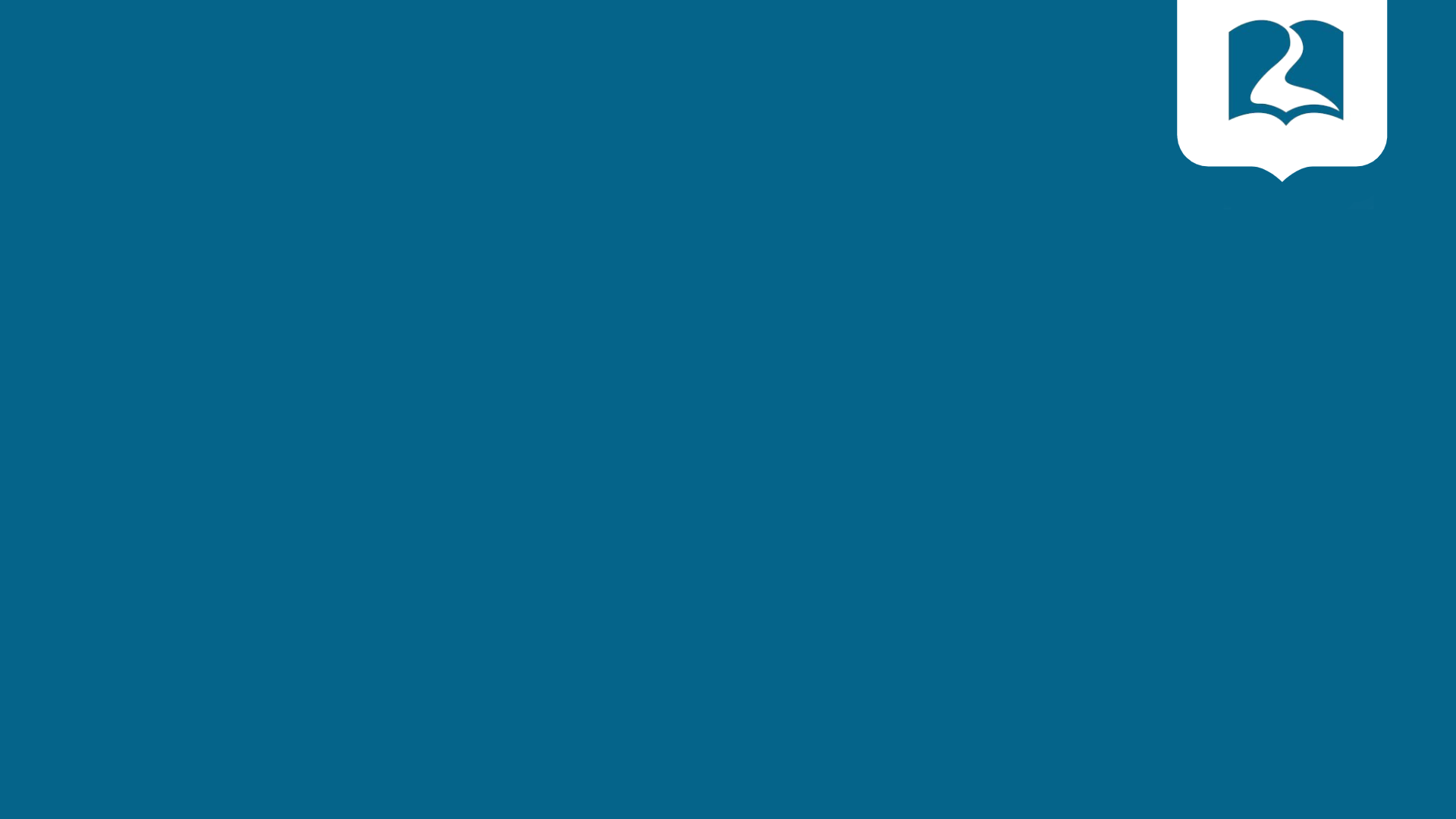 2 Timoteo 3.16-17 (RVR1960)
16 Toda la Escritura es inspirada por Dios, y útil para enseñar, para redarguir, para corregir, para instruir en justicia, 
17 a fin de que el hombre de Dios sea perfecto, enteramente preparado para toda Buena obra..
INSTITUTO DE LIDERES CRISTIANOS
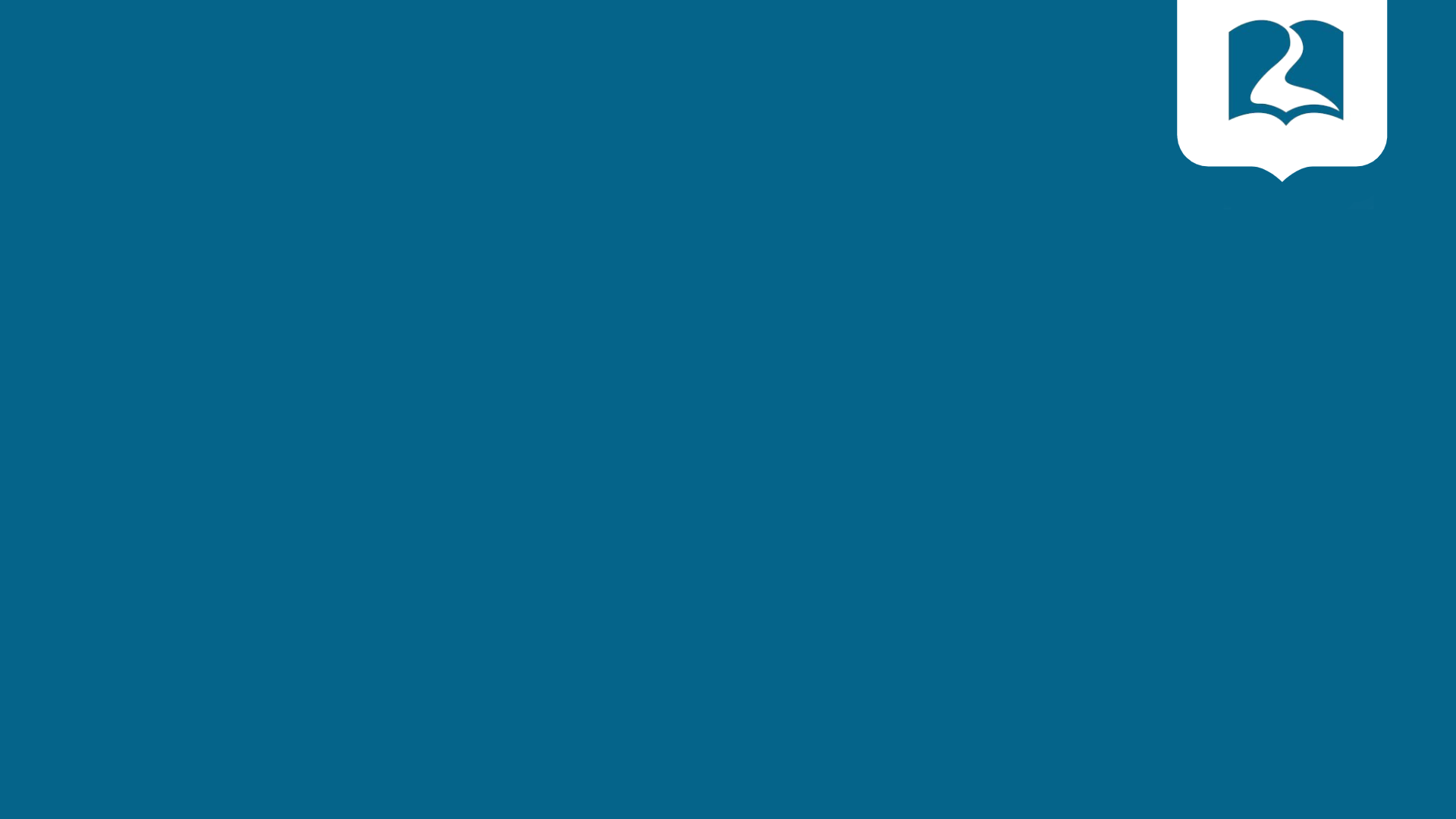 Masonería
INSTITUTO DE LIDERES CRISTIANOS
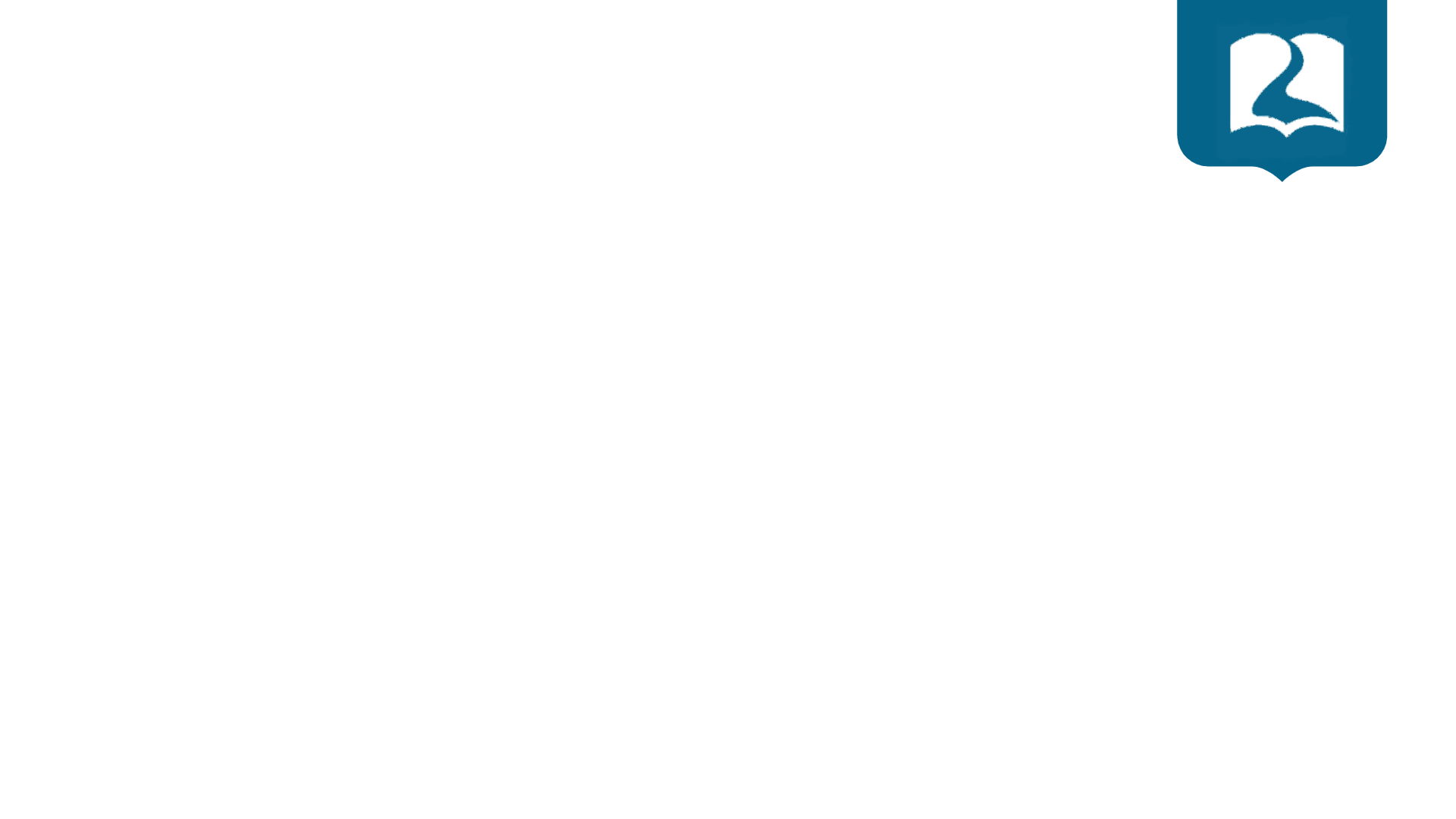 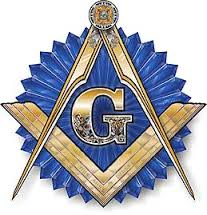 La escuadra (símbolo de la virtud) y el compás (símbolo de los límites con los que debe mantenerse cualquier masón respecto a los demás, sobre todo respecto a los demás masones) son quizá los dos símbolos masónicos más conocidos. Aquí aparece también la letra "G", que representa al Gran Arquitecto del Universo.
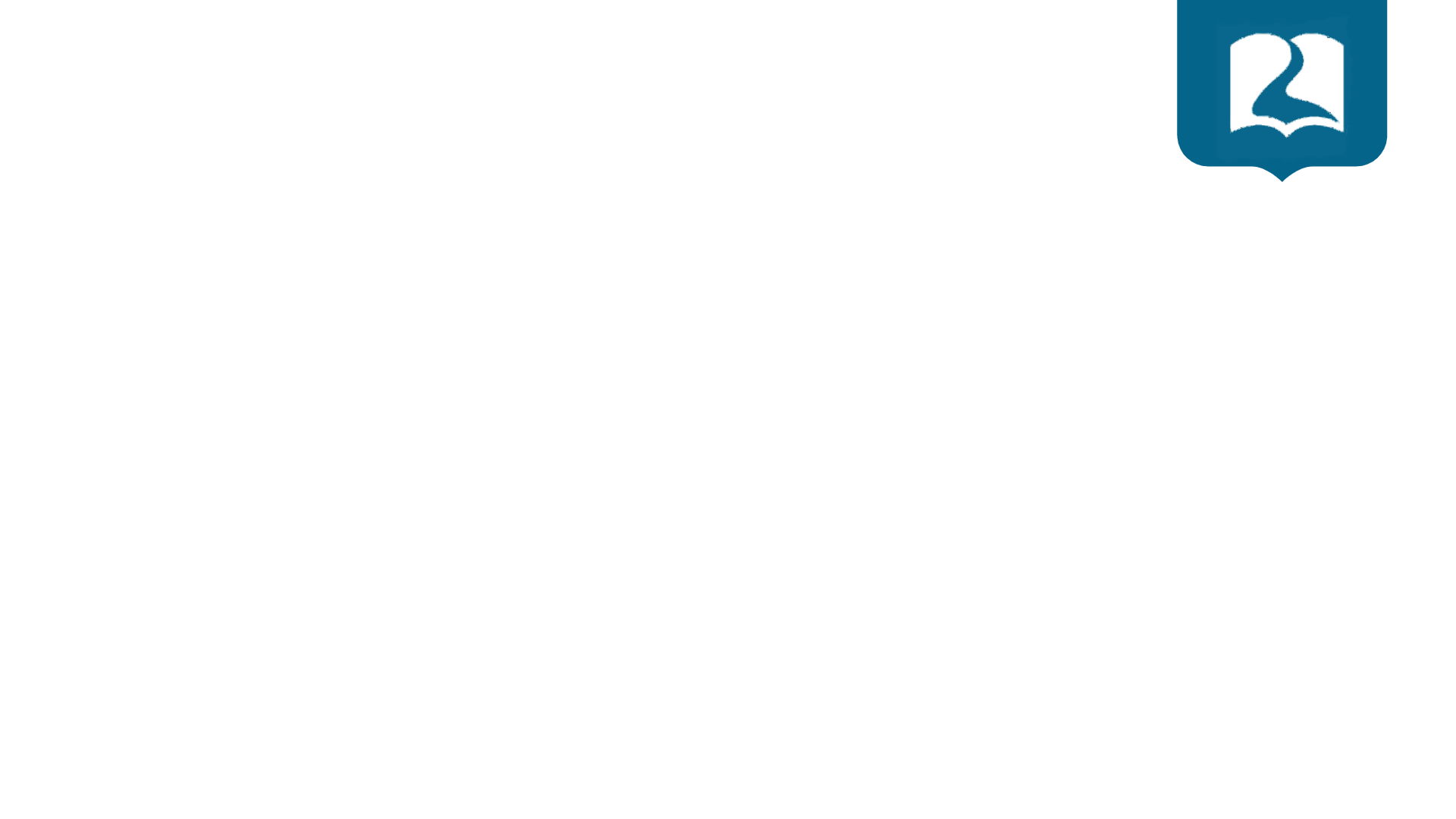 Aparecida en Europa entre finales del siglo XVII y principios del XVIII, la masonería moderna o "especulativa" ha sido descrita a menudo como un sistema peculiar de moral, bajo el velo de alegorías y enseñado por símbolos. Se presenta a sí misma como una herramienta de formación, con un método particular que, basado en el simbolismo de la construcción, permite a sus miembros desarrollar su capacidad de escucha, de reflexión y de diálogo, para transmitir estos valores a su entorno.
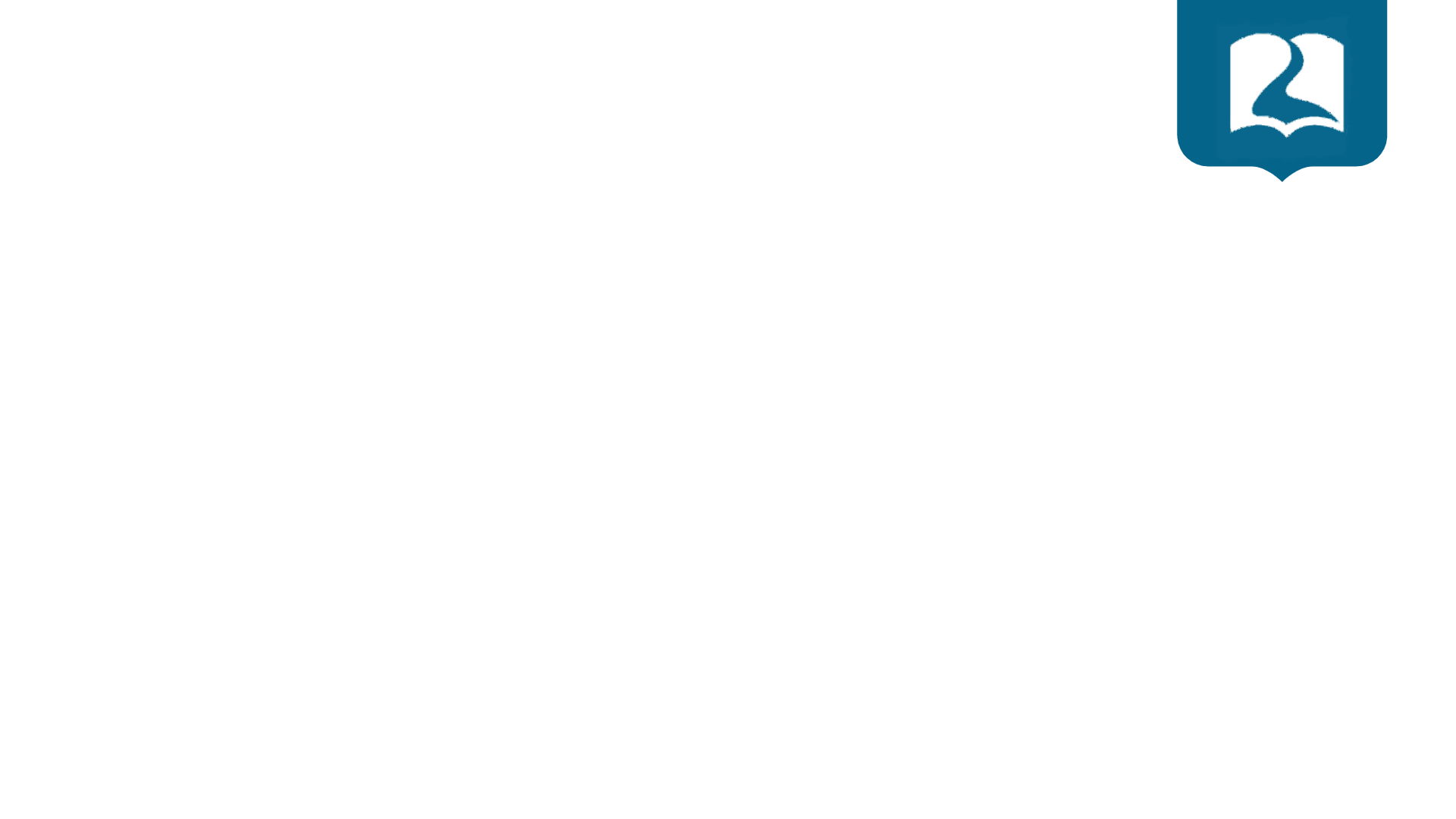 Para el masón todo es cuestionable, todo cambia, la ciencia y la filosofía ayudan a comprender mejor la esencia del hombre y que cada individuo es dueño de su propio destino, y por tanto responsable del burilado de su piedra bruta.
Algunos dicen que el hombre y su sabiduría vienen de dios, otros afirman que es producto de la evolución. También se dice que el hombre es producto del manejo genético de seres llegados de otros planetas, que mejoraron todo el saber del humano. Pero ninguno de ellos deja de reconocer que el hombre es constructor desde época inmemorable y que muchos de sus secretos se perdieron en la noche del tiempo, o que son guardados celosamente en las escuelas iniciáticas.
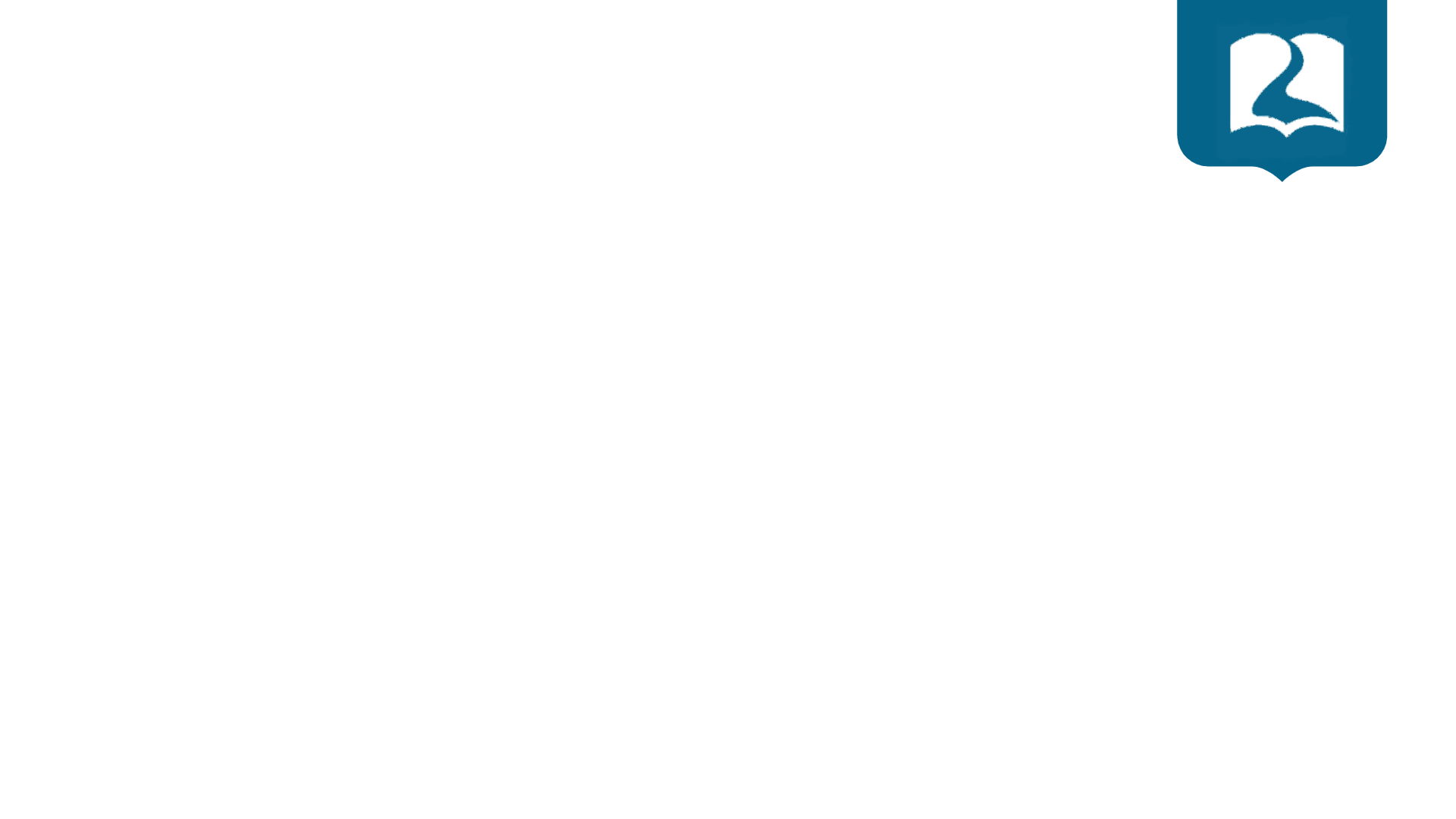 Con la evolución de la sociedad y las transformaciones económicas, la mayor parte de las logias de la "masonería operativa" dejaron poco a poco de ejecutar obras materiales, transformándose en organizaciones fraternales, pero conservando, en parte, sus usos y costumbres tradicionales. La francmasonería especulativa es el producto de esta transformación. Desde el siglo XVII, algunas logias de masones operativos comenzaron a recibir como miembros a personas ajenas al oficio, generalmente clientes, nobles o benefactores.
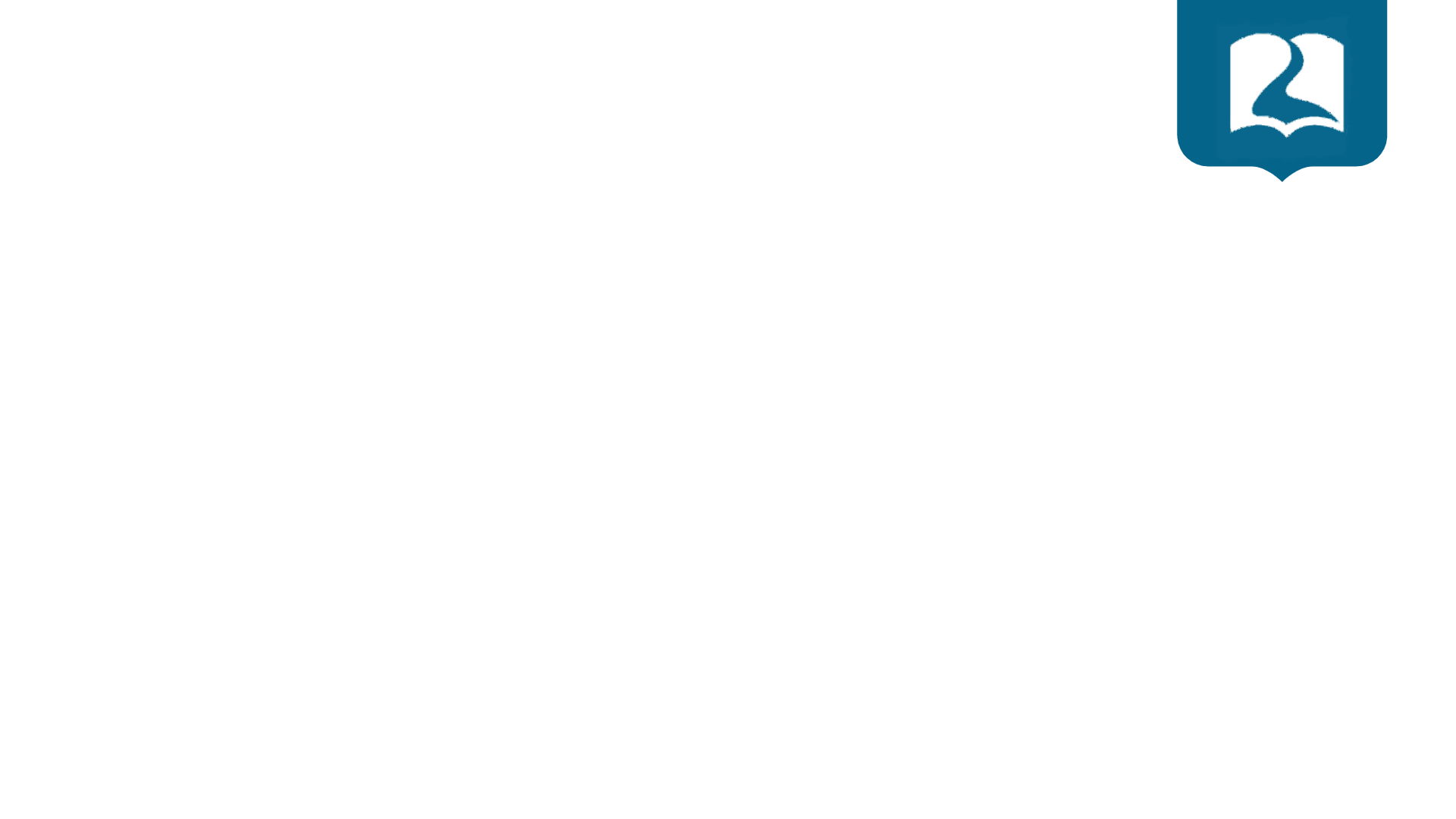 El perfil de estos masones aceptados solía ser el de intelectuales humanistas, interesados por la antigüedad, el hermetismo, las ciencias experimentales nacientes, etc. Las logias de este tipo se convirtieron en un espacio de librepensamiento y especulación filosófica. Si se trata de una transformación radical o progresiva, es algo que los historiadores se cuestionan hoy en día. En cualquier caso el vínculo orgánico entre la antigua masonería y la nueva parece incontestable.
Sede de la Gran Logia Unida de Inglaterra en Londres.
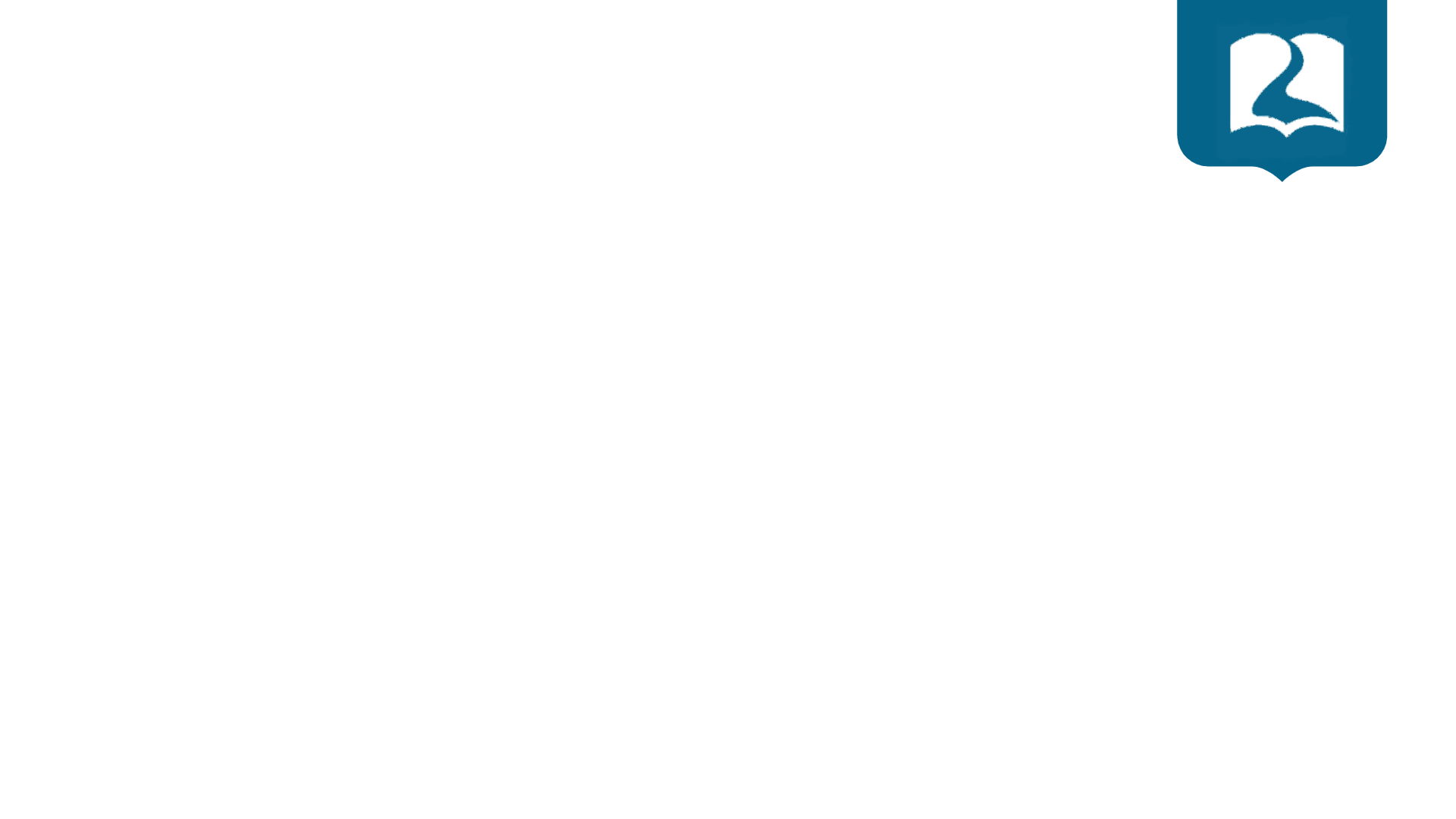 Las actividades de las logias se mantienen en secreto, existiendo actualmente aún dos tipos de secretos prioritarios, uno de ellos asociado con el reconocimiento. Las palabras de pase, los toques al saludarse y las respuestas a preguntas específicas para poder ingresar a la orden forman parte del conocimiento esotérico que sólo se transmite en el interior de la institución y a quienes han alcanzado el conocimiento para llegar ahí.
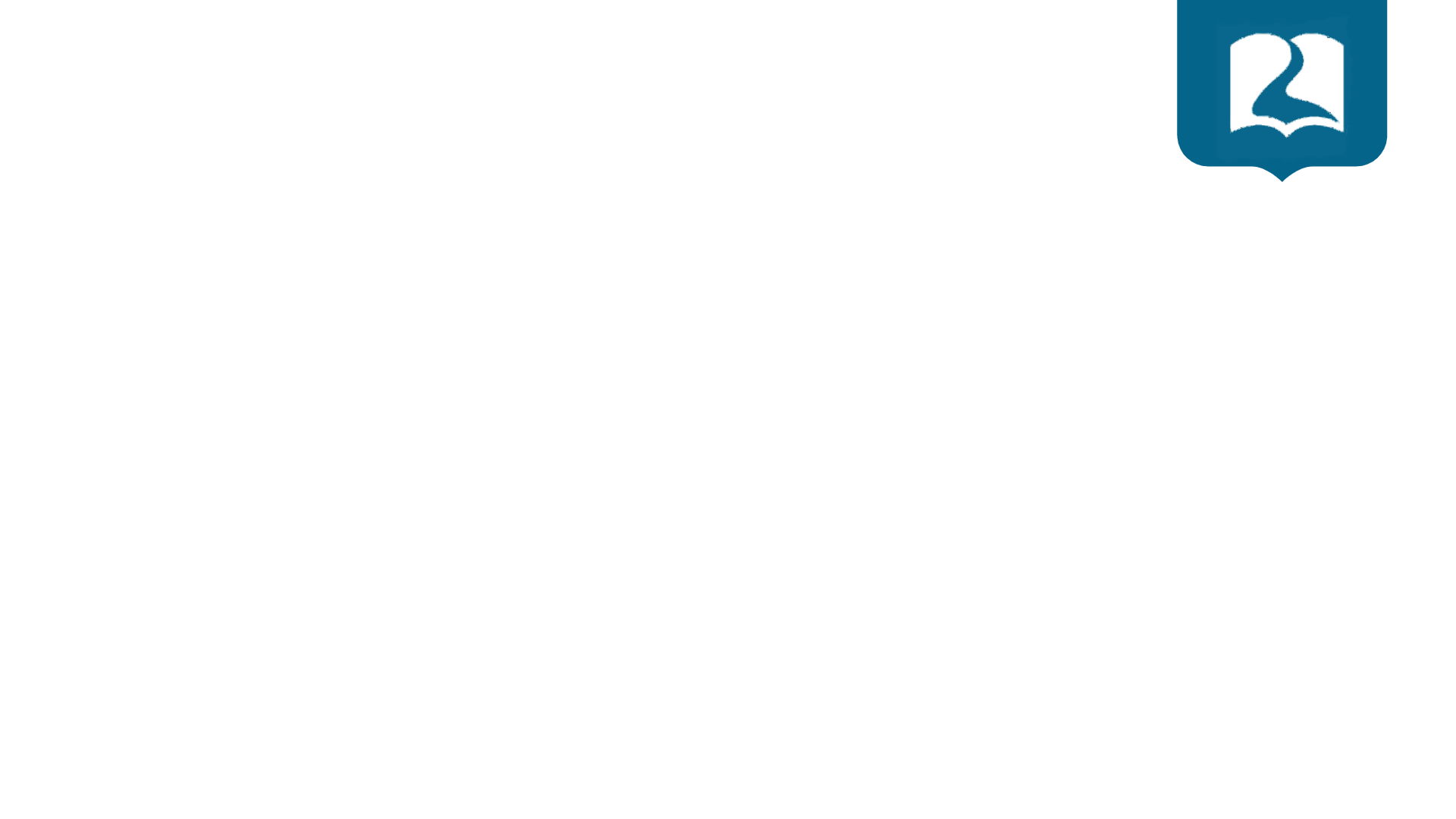 El otro tipo de secreto es ritual y es personal: es el conocimiento que cada miembro de la logia va adquiriendo de sí mismo conforme aprende. Es una experiencia personal que no se puede transmitir a nadie. El documento encriptado del siglo XIX llamado: 'Copiale', descifrado en la universidad de Uppsala, contiene las ceremonias de admisión a una sociedad secreta: 'Los oculistas', dedicada a la difusión de la técnicas adecuadas para la extracción de las cataratas (Facolisis), también describe las ceremonias de iniciación a todos los grados masónicos.
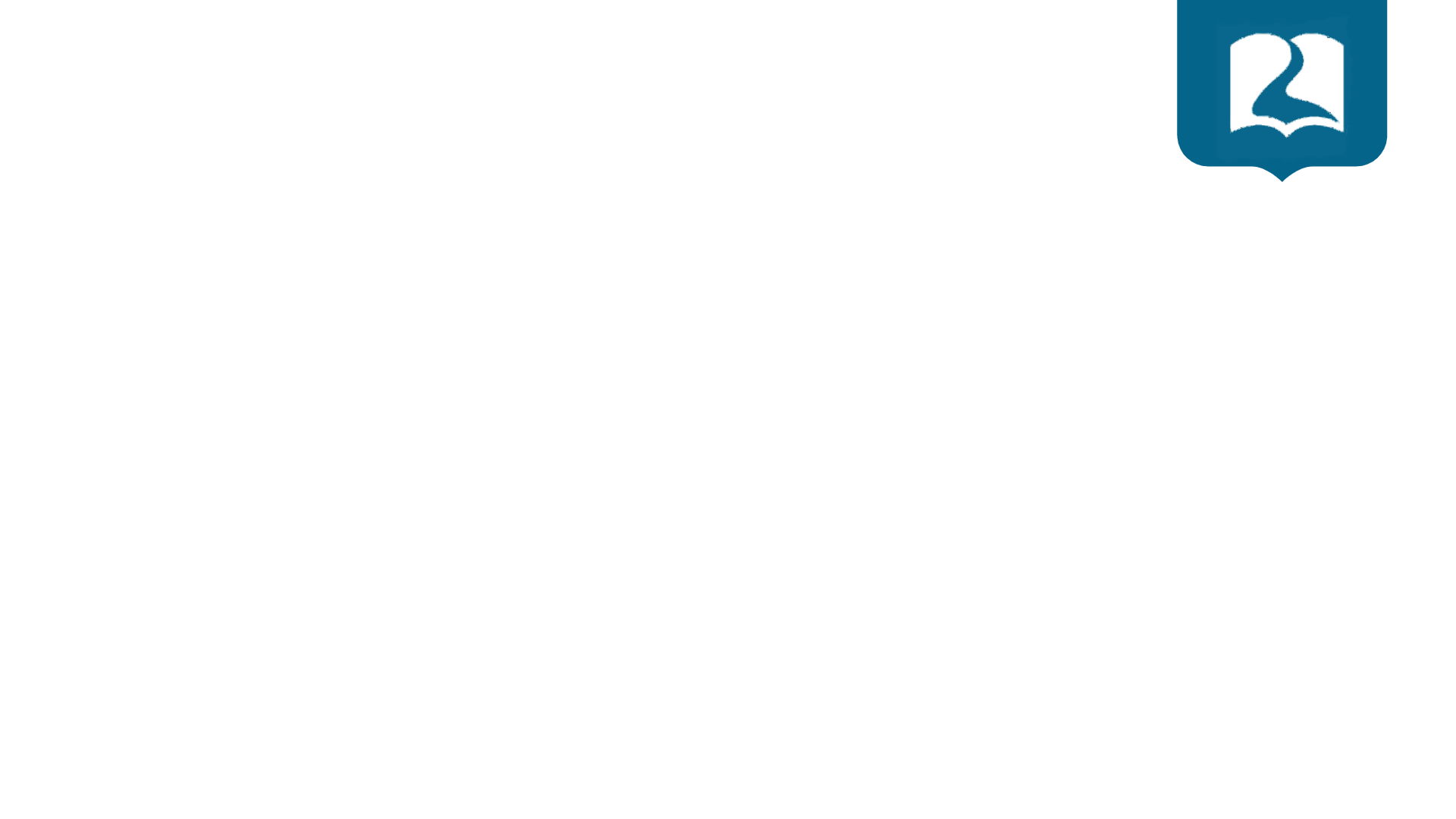 Doctrina.
Doctrina interna.
Doctrina Externa
Templo.
Religión.
Secretos masónicos.
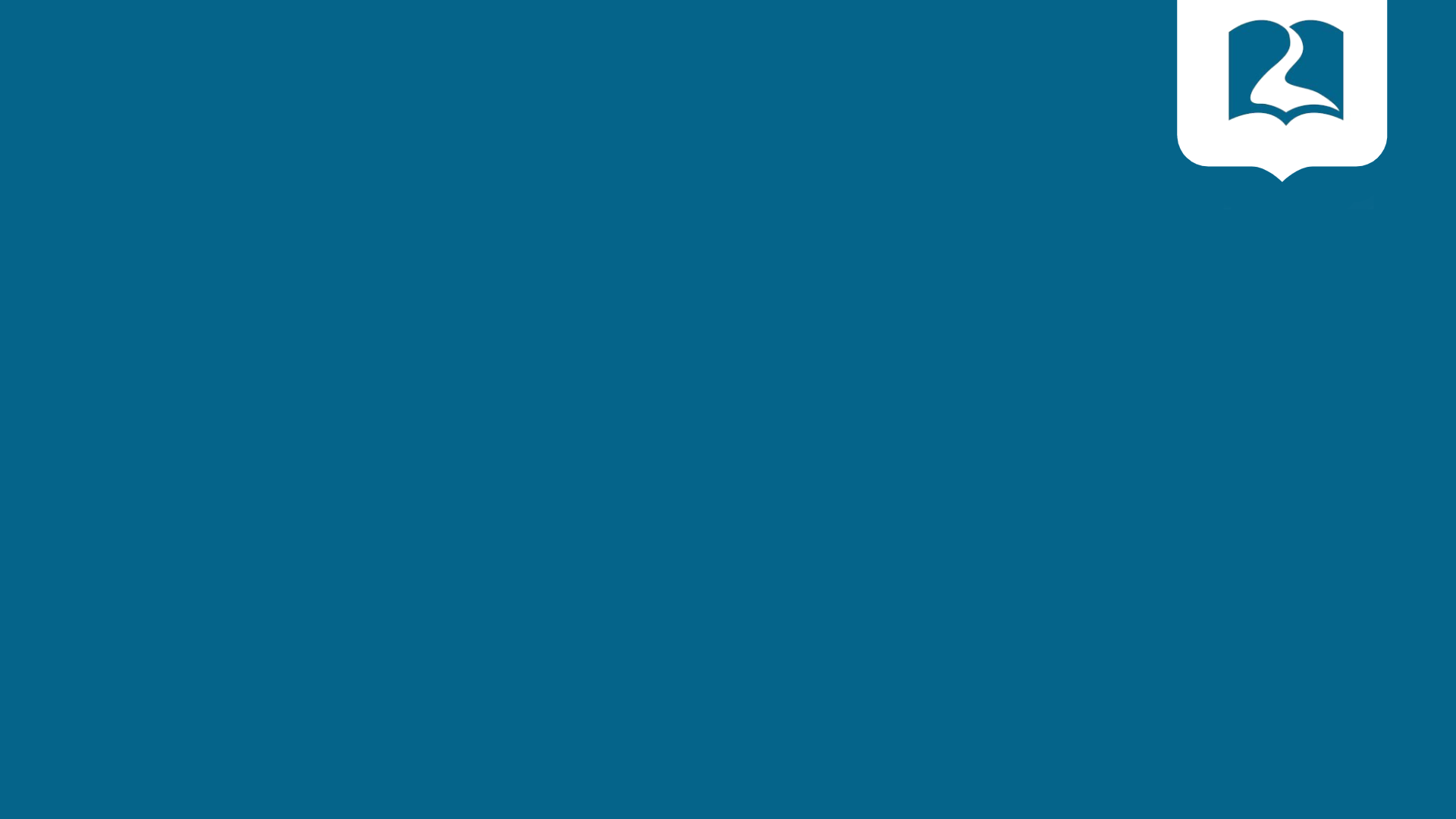 Oremos
INSTITUTO DE LIDERES CRISTIANOS
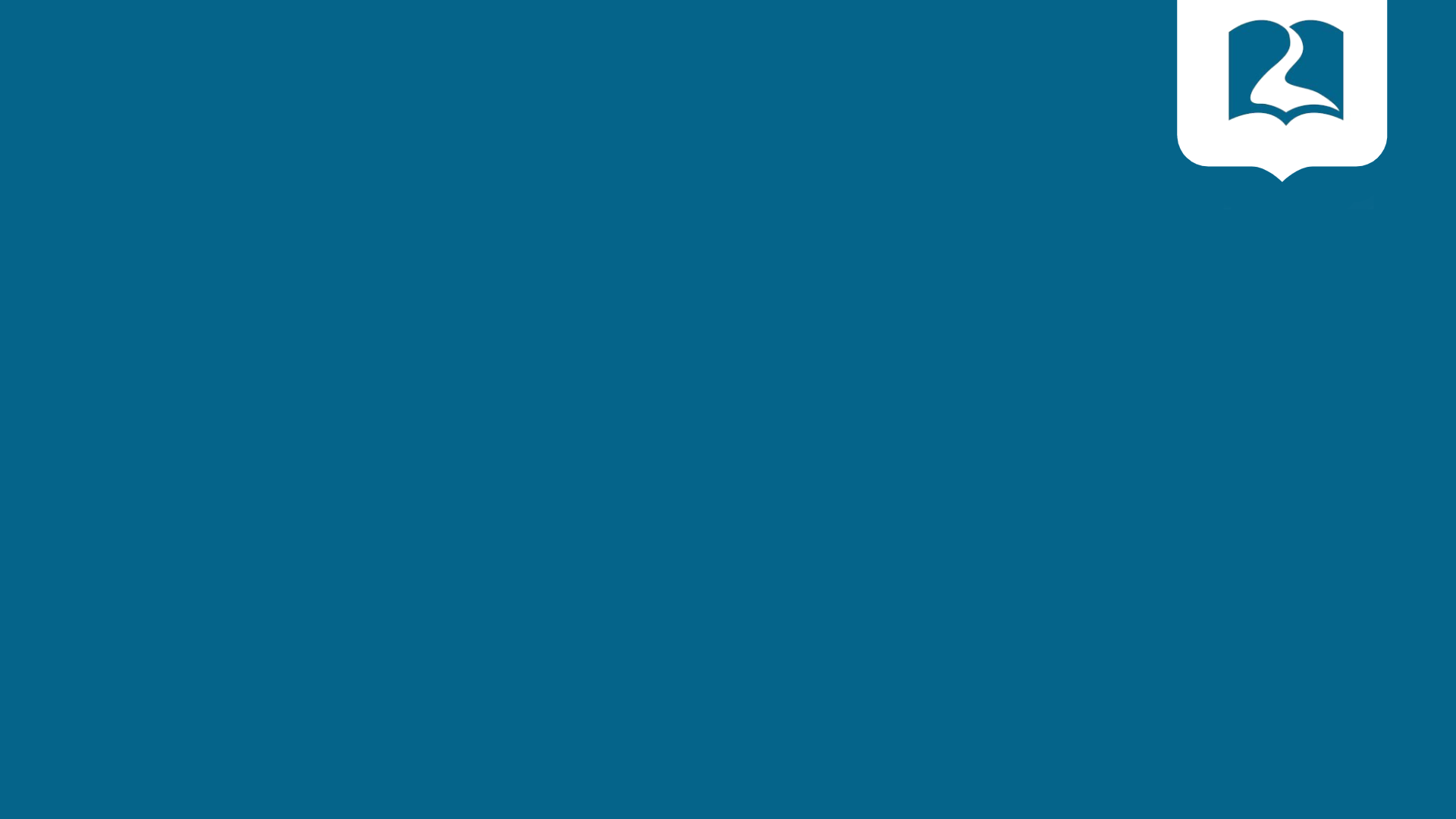 Gracias y bendiciones
INSTITUTO DE LIDERES CRISTIANOS